Взаимодействие общества и природы
2.10.14
Филиппова Н.Ю.
Цели:1.  Сформировать понятия: географическая среда, природопользование2. определить степень воздействия общества на географическую среду3.Продолжить формирование умений характеризовать объекты  на основе  карт, текста, статистического материала4. Формировать экологическое мышление учащихся
Почему географическая среда – необходимое условие жизни и деятельности общества?
Географической средой называется та часть
природы, с которой человеческое общество
непосредственно взаимодействует в своей
жизни и производственной деятельности
на данном этапе исторического развития
1. Среда обитания2. Источник ресурсов3. Влияние на здоровье и настроение4. мы часть природы
Географической средой называется та часть природы, с которой человеческое общество непосредственно взаимодействует в своей жизни и производственной деятельности
на данном этапе исторического развития
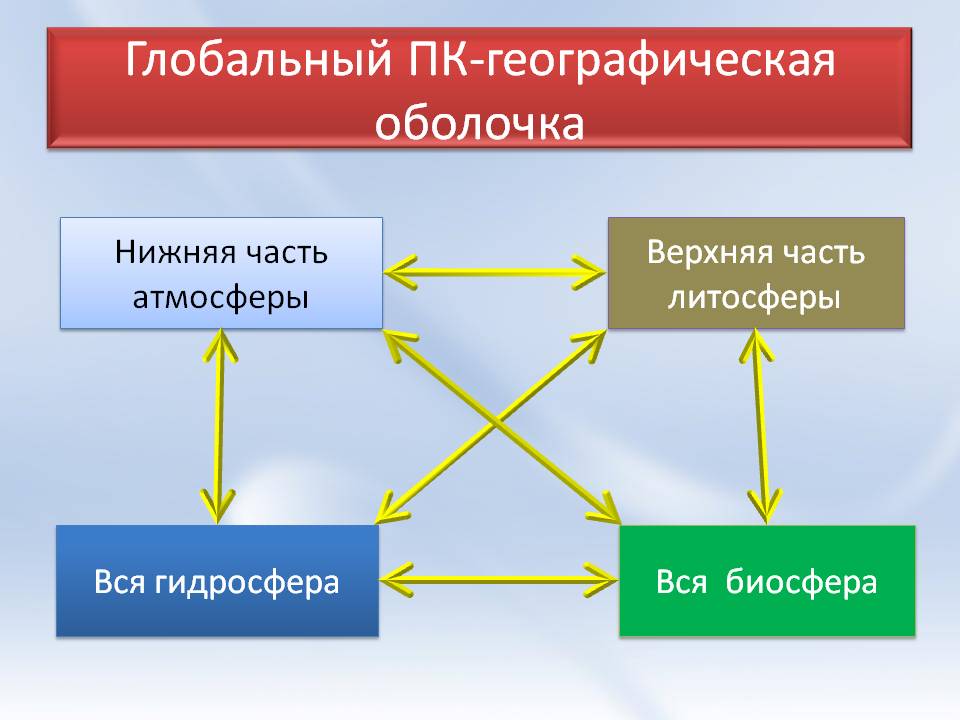 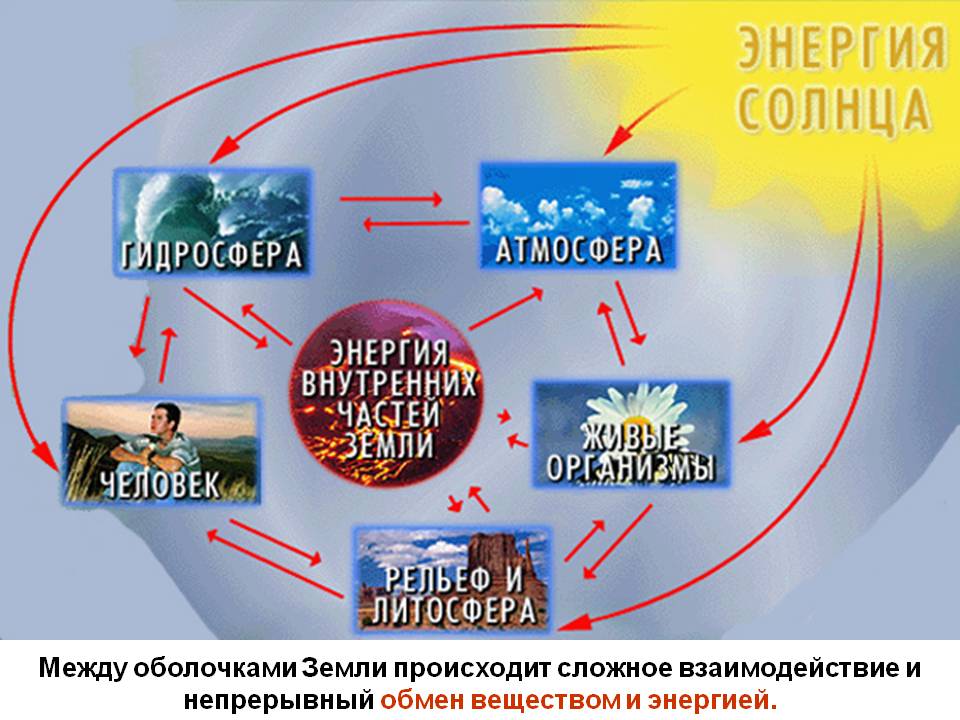 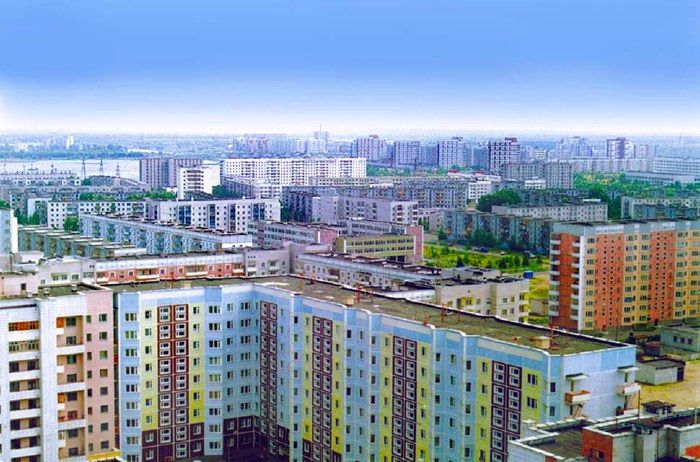 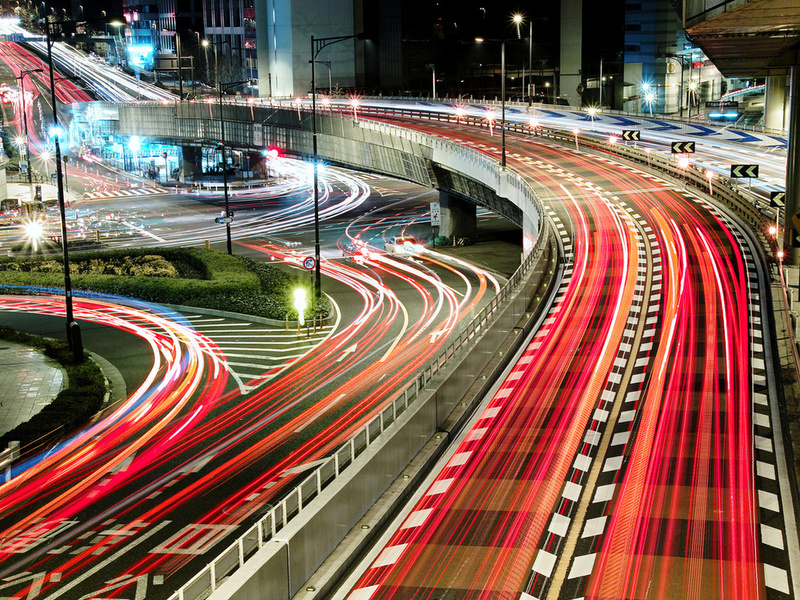 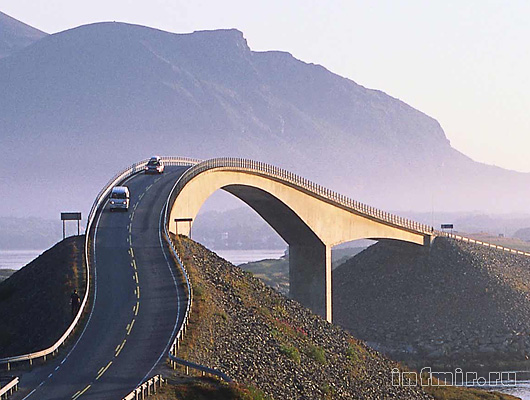 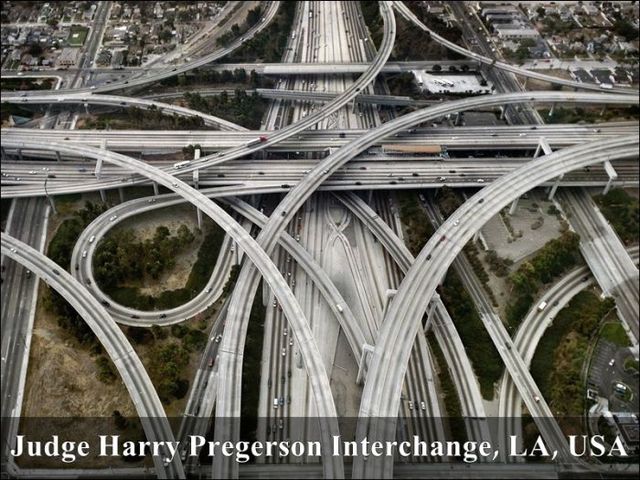 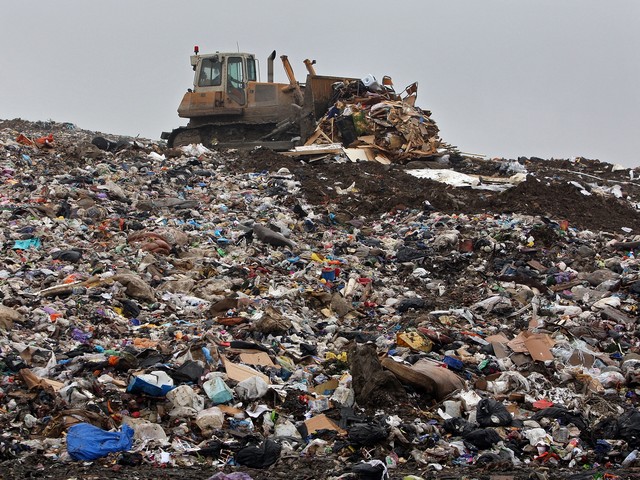 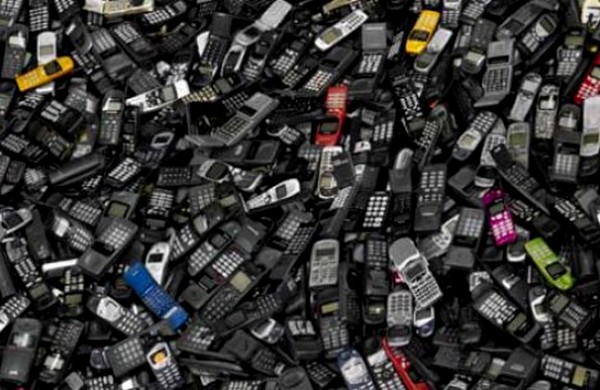 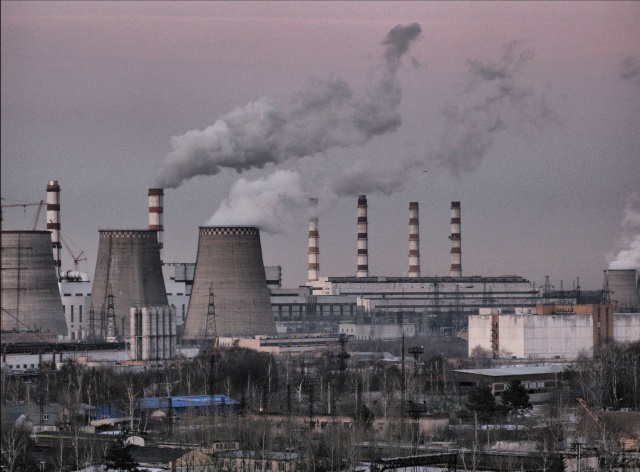 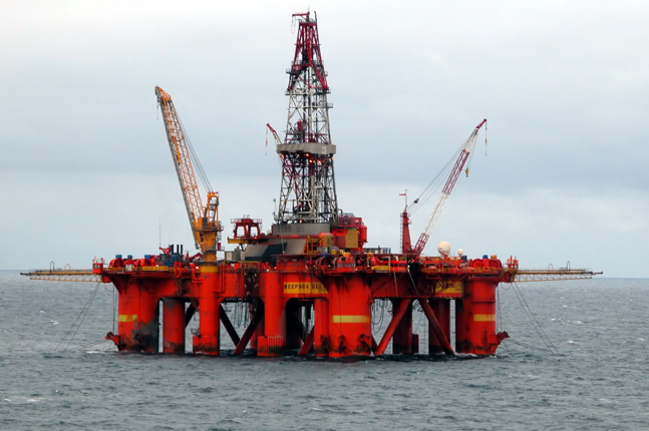 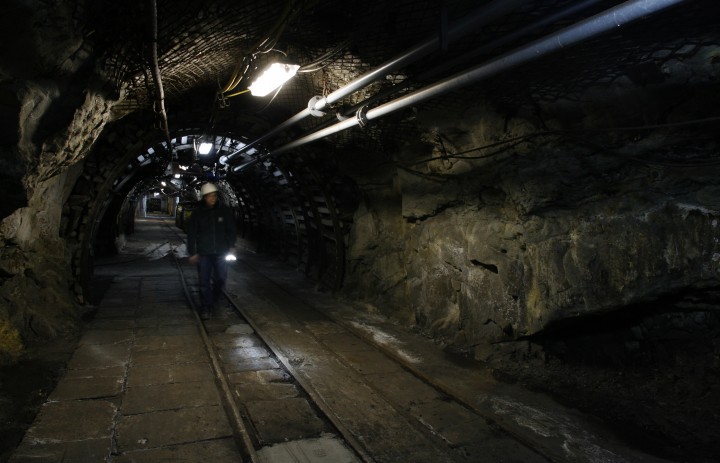 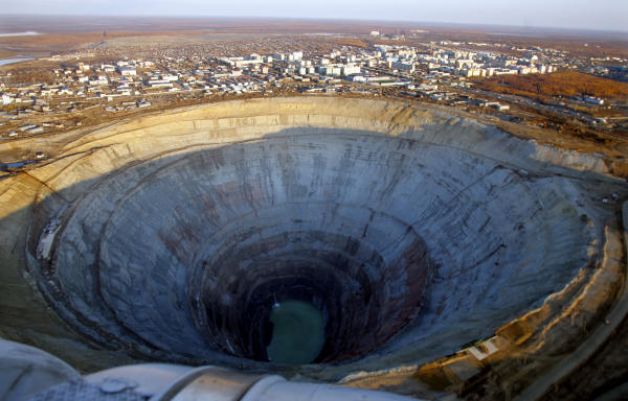 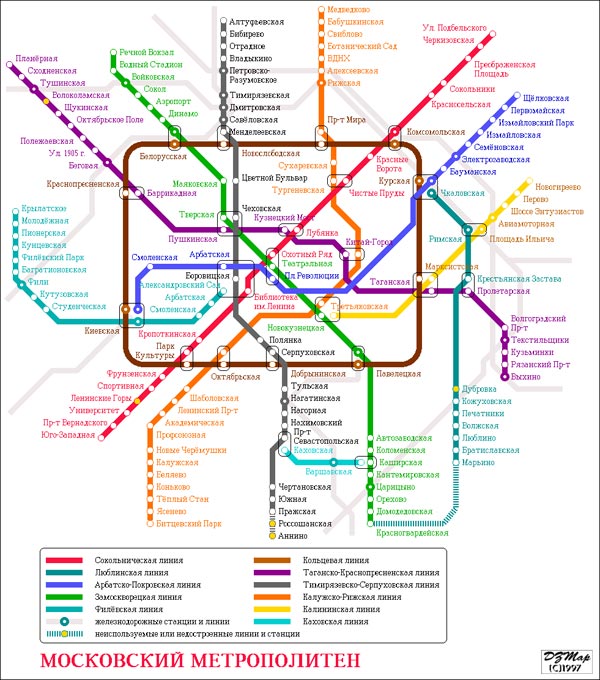 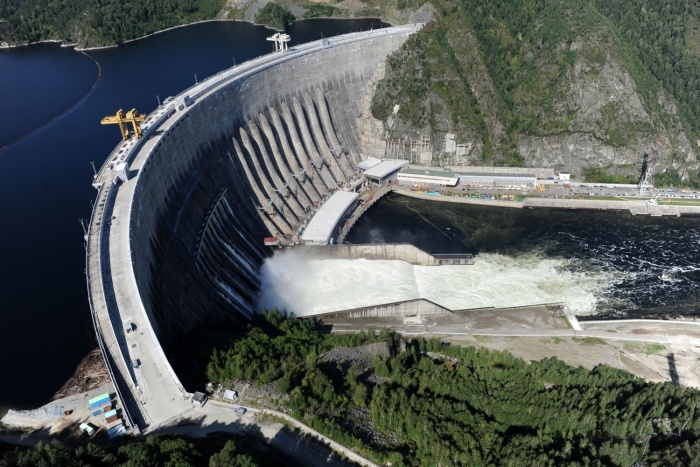 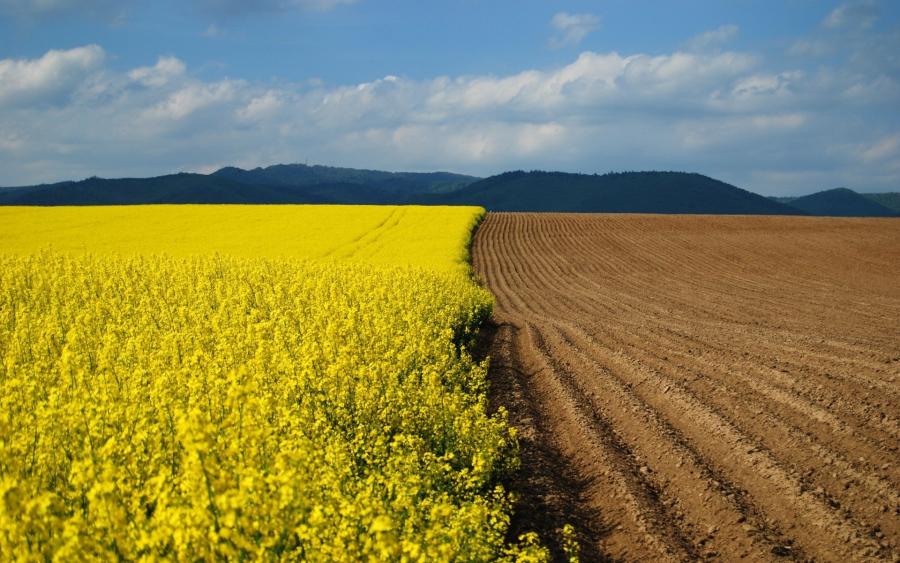 Состояние природной среды бывает
1) естественное – не изменённое хозяйственной деятельностью человека;
2) равновесное – естественное восстановление опережает антропогенные воздействия;
3) кризисное – скорость восстановления ниже;
4) критическое – начало деградации 
экосистем;
5) катастрофическое – труднообратимый процесс деградации;
6) состояние коллапса – необратимая деградация.
Стр 27, пример 1,2% антропогенных ландшафтов в мире и России
В России 50-60% нетронутых земель (1место)
Канада
Австралия
Китай
Бразилия
Антропогенные ландшафты:
Городские
Сельскохозяйственные
Горнопромышленные
Транспортные
Лесохозяйственные
Рекреационные
Какие виды антропогенных ландшафтов позволяют говорить о положительных результатах воздействия человека на природную среду?
Лесопарки
Национальные парки
Заповедники
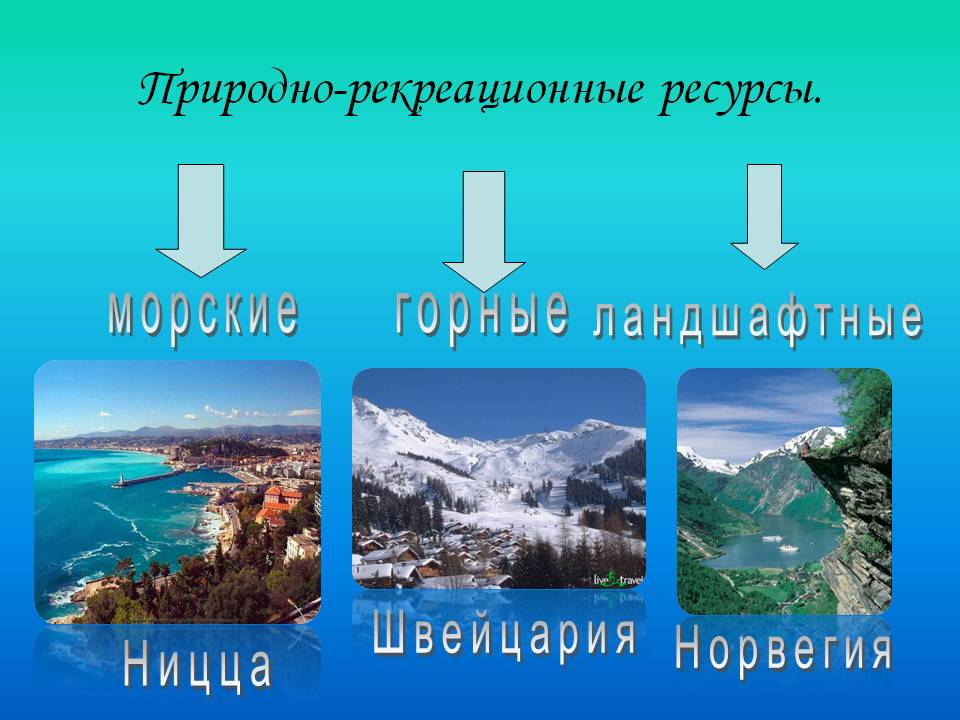 По меньшей мере, 94% из примерно полумиллиарда различных видов, которые жили на земле, исчезли или эволюционировали в новые виды. Массовое вымирание в далеком прошлом происходило в результате неизвестных природных причин. 
Однако с тех пор, как 10 000 лет назад зародилось земледелие, в результате человеческой деятельности скорость исчезновения видов возросла в миллионы раз и предполагается, что такая тенденция сохранится в ближайшие десятилетия.
Окружающая среда-– вся среда обитания и производственная деятельность человеческого общества, весь окружающий человека материальный мир, включая и природную и антропогенную среду.
История человеческого общества – это история взаимодействия человека с природой, процесс «обмена веществ» между ними.
За последние 30 лет использовано столько ресурсов, сколько за всю
историю человечества. 

Истощение  и исчерпание ресурсов.
Возникли две взаимосвязанные проблемы:
1)Рационального использования природных ресурсов;

2) Охраны окружающей среды от загрязнения.
Природопользование – совокупность мер, предпринимаемых обществом с целью изучения, охраны, освоения и преобразования окружающей среды.
Природопользование может быть:
 - рациональным (разумным)

- нерациональным
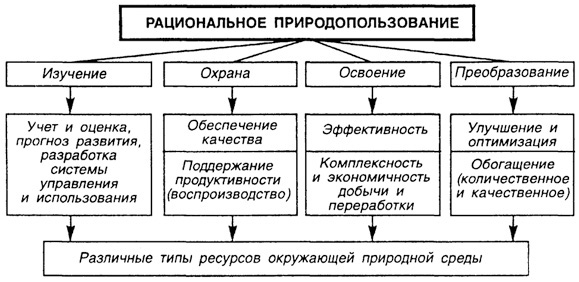 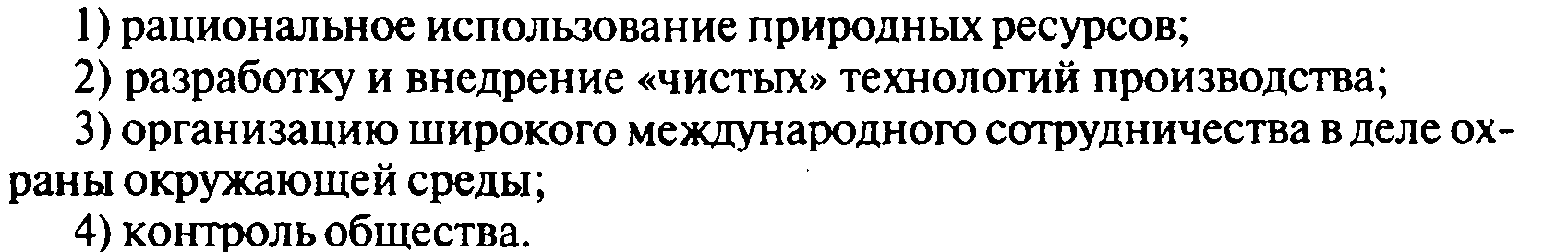 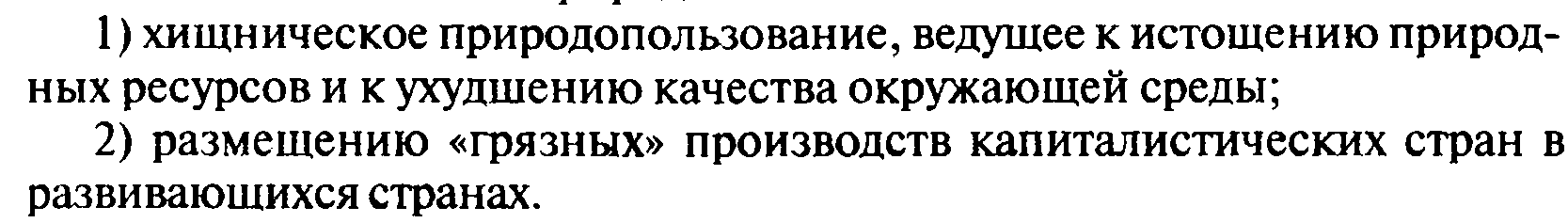 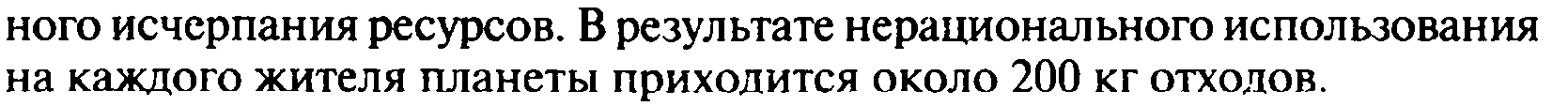 Формы взаимодействия человека и природы
Экономическая
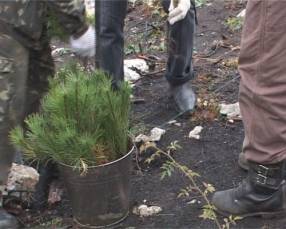 Экологическая
потребление природных богатств, как восполнимых,
так и невосполнимых, проявляющаяся в загрязнении,
истощении и разрушении
сохранение, охрана, восстановление  природных богатств
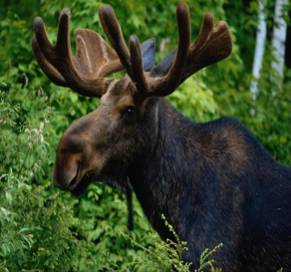 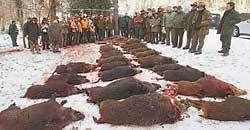 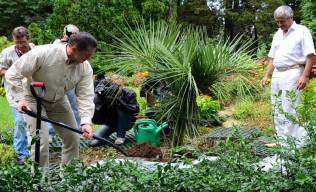 Историческая линия, характеризующая взаимодействие
 человека и природы.
Обожествление природы, бережное  к ней отношение
Истребление природы
Сохранение оставшегося и восстановление уничтоженного
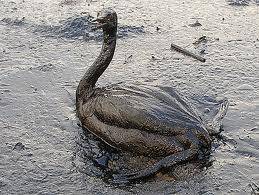 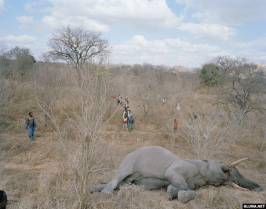 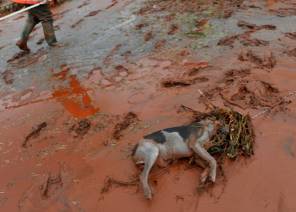 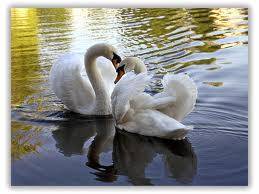 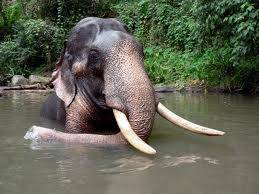 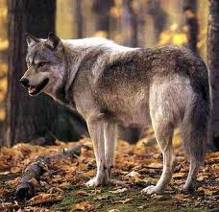 Природа без человека может развиваться, а человек без природы прекратит свое существование.
Поэтому у человечества два пути освоения планеты:
1)ЭКСТЕНСИВНЫЙ ПУТЬ – вовлечение в хозяйство новых территорий и дешёвых природных ресурсов.

2) ИНТЕНСИВНЫЙ ПУТЬ – более полная переработка сырья, повторное использование использованных отходов производств и потребления, применение малоотходной технологии.
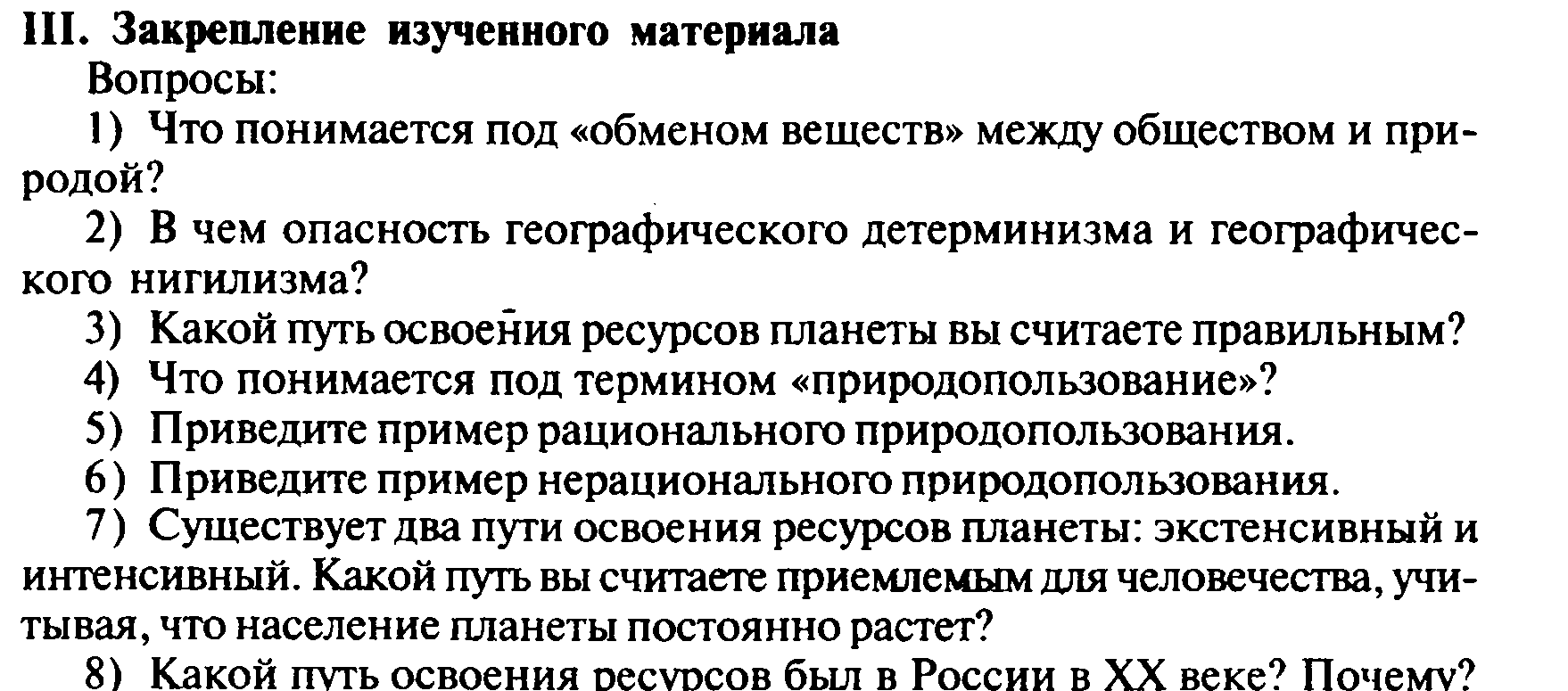 «Я сорвал цветок – и он увял. Я поймал мотылька – и он умер у меня на ладони. И тогда я понял, что прикоснуться к красоте можно только сердцем»
дз стр 25-28
Подготовить сообщение : главные источники загрязнения компонентов ГО
Спасибо за урок.